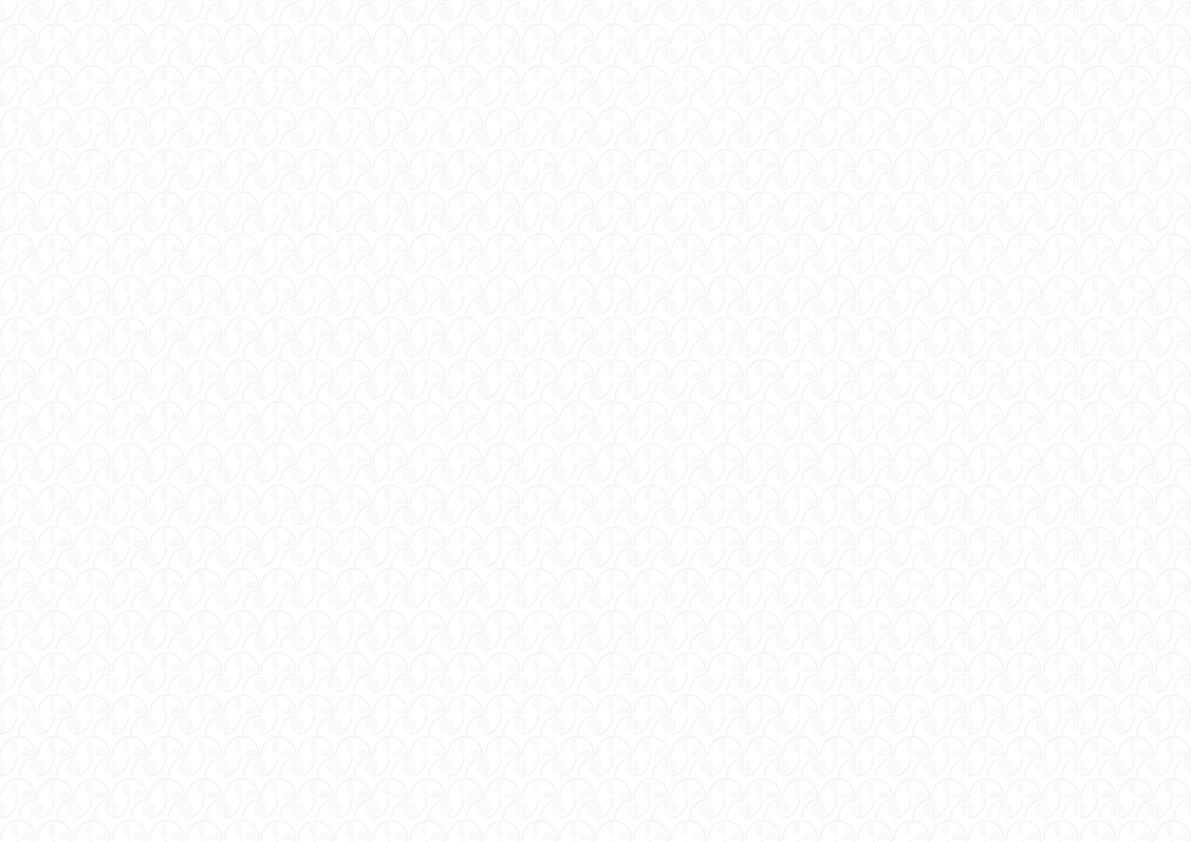 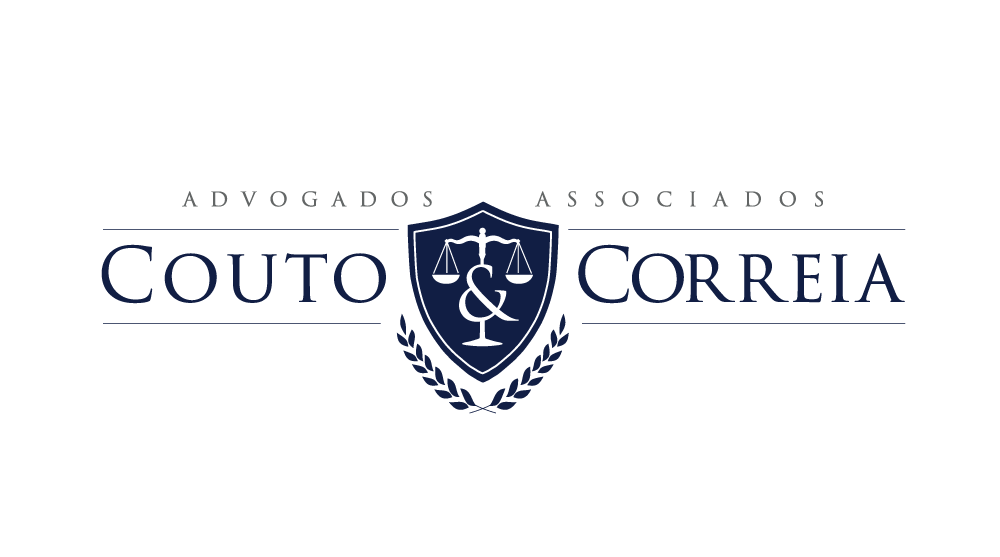 “UMA BELA HISTÓRIA, UM GRANDE SONHO E MUITO TRABALho”
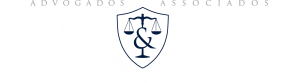 Cleyber Correia
Sócio Diretor
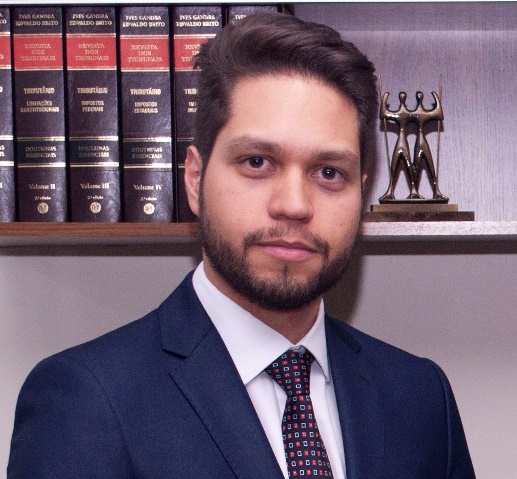 TRIBUTAÇÃO DOS
PROFISSIONAIS DO ESPORTE
“A coisa mais difícil de se compreender neste mundo é o imposto de renda.”
(Albert Einstein)
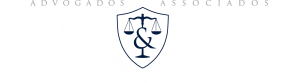 TRIBUTAÇÃO DOS
PROFISSIONAIS DO ESPORTE
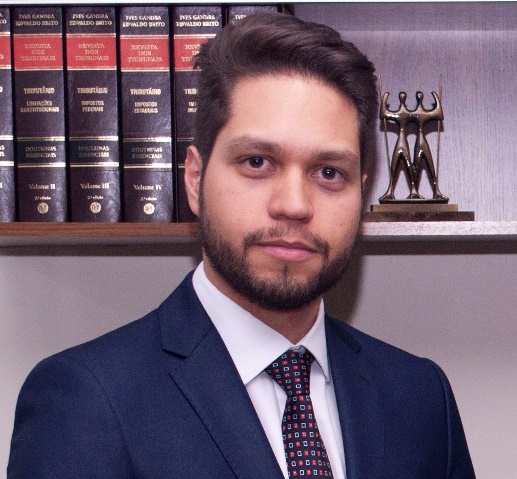 I – Legislação Nacional
II – O papel da Fazenda Nacional
III – A realidade do atleta 
IV – Multas e juros
V – O esporte como meio de inserção social
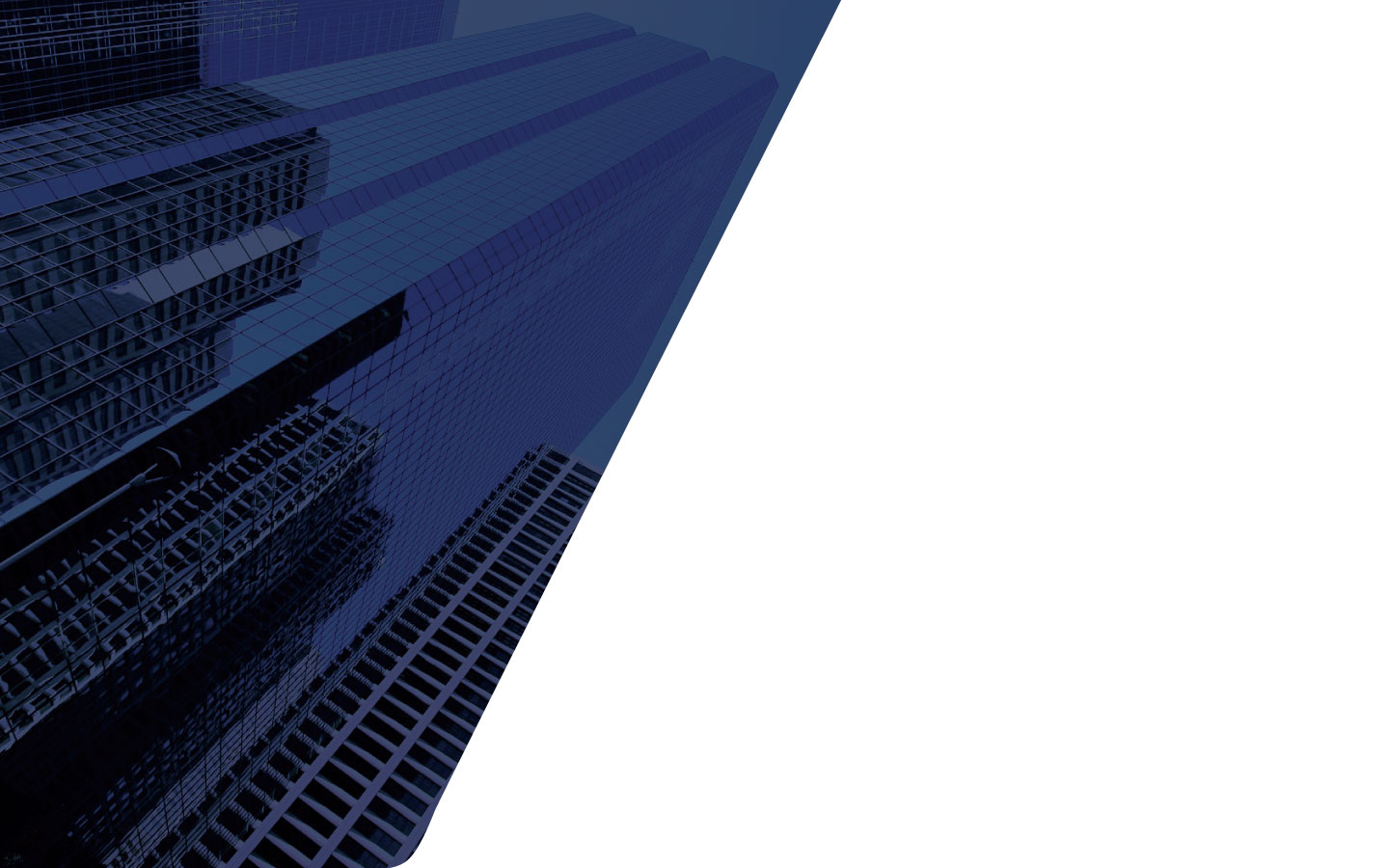 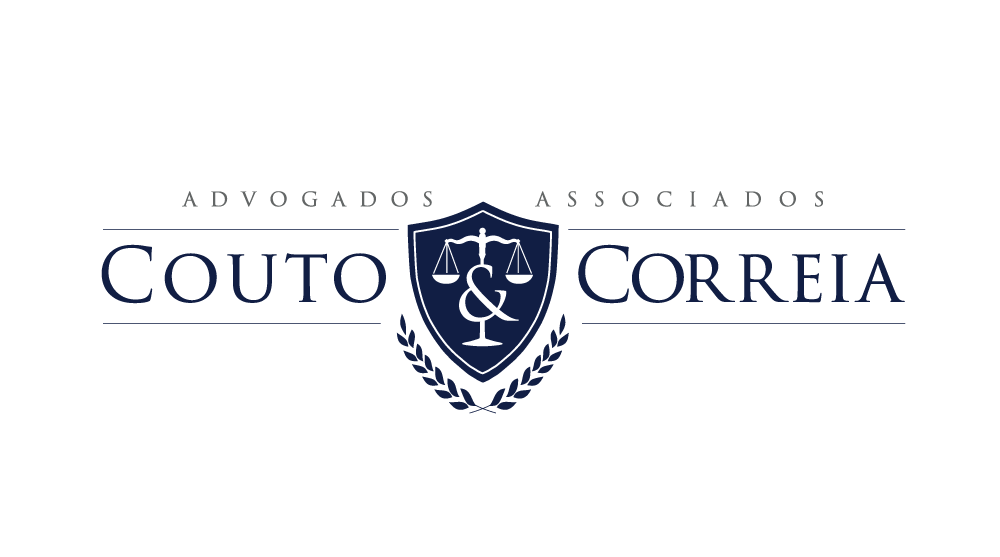 atendimento@coutoecorreia.com.br
(61) 3222-5004  |  (11) 5041-9692

SIG - Quadra 1 - Lote 985 - Salas 145 e 147
Brasília/DF | CEP: 70.610-410

Rua Vieira de Morais - nº 1728
São Paulo/SP | CEP: 04.617-006
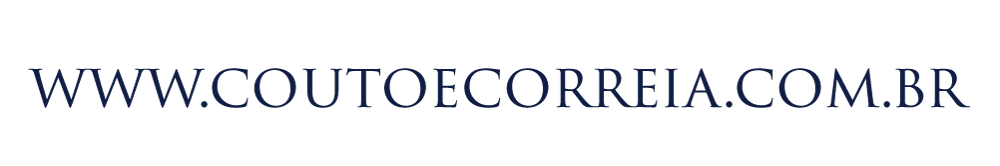